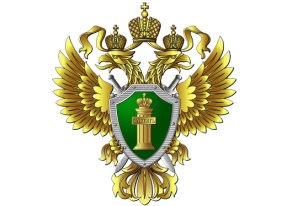 Прокуратура Пермского района разъясняет: Ответственность за уничтожение или повреждение чужого имущества
Административная  ответственность:
Статья 7.17 КоАП РФ: 
 Умышленное уничтожение или повреждение чужого имущества, если эти действия не повлекли причинение значительного ущерба, влечет наложение административного штрафа в размере от 300 до 500 рублей.
Уголовная ответственность:
Статья 167 УК РФ: 
-  Умышленные уничтожение или повреждение чужого имущества, если эти деяния повлекли причинение значительного ущерба, влечет наказание вплоть до лишения свободы на срок до 2 лет.
- Умышленные уничтожение или повреждение чужого имущества, совершенные из хулиганских побуждений, путем поджога, взрыва или иным общеопасным способом либо повлекшие по неосторожности смерть человека или иные тяжкие последствия, влечет наказание вплоть до лишения свободы на срок до 5 лет.